Figure 1: There were no signs of the lesion infiltrating the left heart chambers and, finally, the right phrenic nerve ...
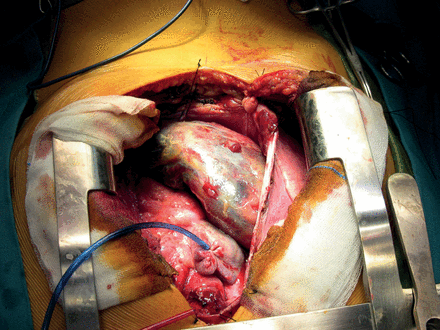 Interact CardioVasc Thorac Surg, Volume 15, Issue 5, November 2012, Pages 909–911, https://doi.org/10.1093/icvts/ivs324
The content of this slide may be subject to copyright: please see the slide notes for details.
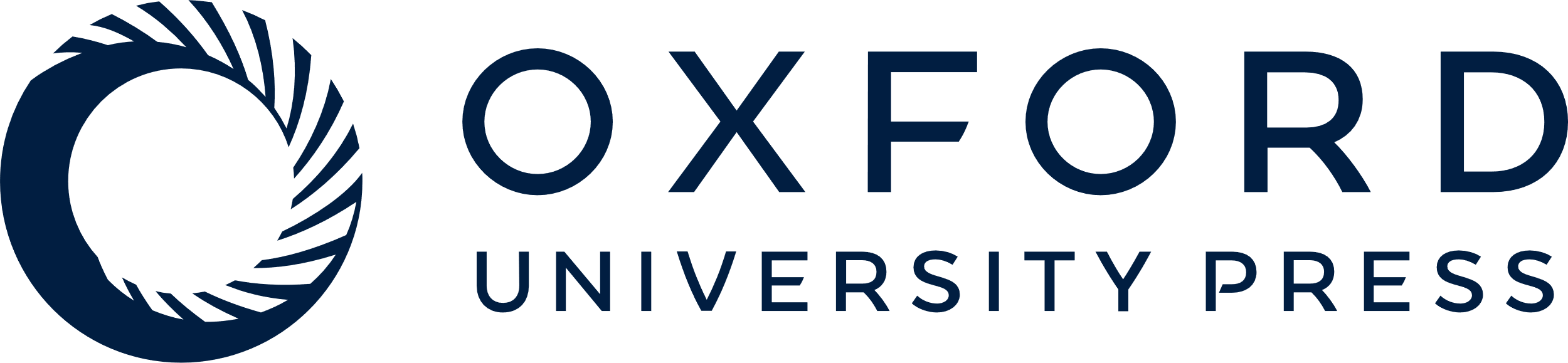 [Speaker Notes: Figure 1: There were no signs of the lesion infiltrating the left heart chambers and, finally, the right phrenic nerve was also affected.


Unless provided in the caption above, the following copyright applies to the content of this slide: © The Author 2012. Published by Oxford University Press on behalf of the European Association for Cardio-Thoracic Surgery. All rights reserved.]
Figure 2: (a) For the complete and radical resection of the tumour. (b) The excised mass was 14 × 8, 5 × 6 cm. (c) We ...
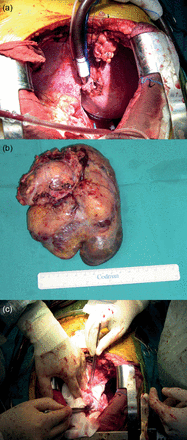 Interact CardioVasc Thorac Surg, Volume 15, Issue 5, November 2012, Pages 909–911, https://doi.org/10.1093/icvts/ivs324
The content of this slide may be subject to copyright: please see the slide notes for details.
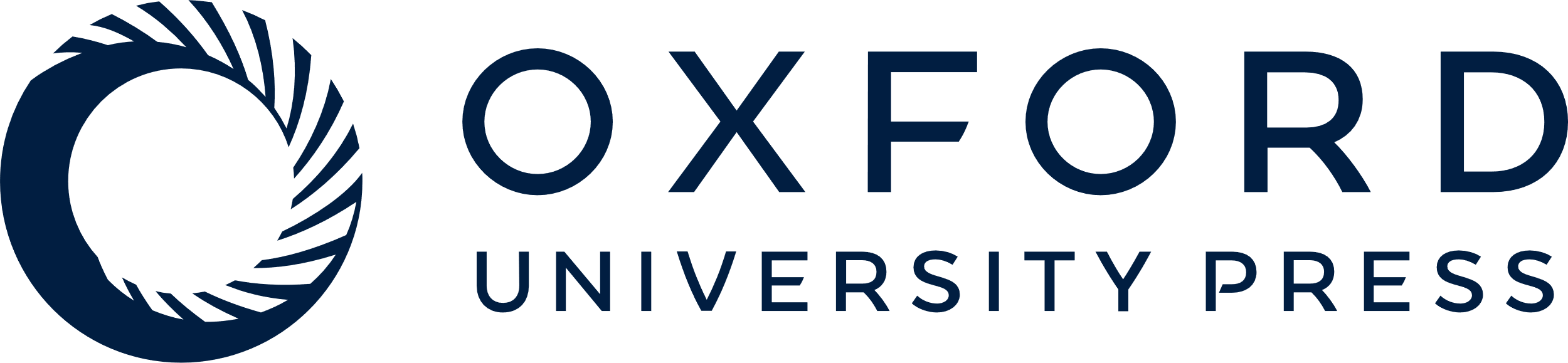 [Speaker Notes: Figure 2: (a) For the complete and radical resection of the tumour. (b) The excised mass was 14 × 8, 5 × 6 cm. (c) We finally used the rest of the Peri-Guard® patch to reconstruct the right atrium.


Unless provided in the caption above, the following copyright applies to the content of this slide: © The Author 2012. Published by Oxford University Press on behalf of the European Association for Cardio-Thoracic Surgery. All rights reserved.]